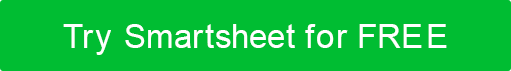 PLANTILLA DE DIAGRAMA DE GANTT DE 1 MES
Notas para usar esta plantilla
Introduzca los ID de tarea, los títulos de proyecto, las tareas y los propietarios de tareas en el área del gráfico. 

Ajuste las barras para cada tarea para representar el período de tiempo durante un período de 1 mes.  Agregue fechas de hitos e información adicional de tareas dentro de cada barra o en el área del gráfico.
JUNIO
HOY
Firma recibida
Revisión programada para la 1pm del jueves 13
Realizar el análisis modal antes de las 3 p.m. del viernes 21
PLANTILLA DE DIAGRAMA DE GANTT DE 1 MES
MES
HOY
Notas de la tarea
Notas de la tarea
Notas de la tarea
Notas de la tarea
Notas de la tarea
Notas de la tarea
Notas de la tarea
Notas de la tarea
Notas de la tarea
Notas de la tarea
Notas de la tarea
Notas de la tarea
PLANTILLA DE DIAGRAMA DE GANTT DE 1 MES